Figure 2 Changes in willingness to trade survival time (left) and not wanting resuscitation (right) over time. *P < ...
Eur Heart J, Volume 33, Issue 6, March 2012, Pages 752–759, https://doi.org/10.1093/eurheartj/ehr404
The content of this slide may be subject to copyright: please see the slide notes for details.
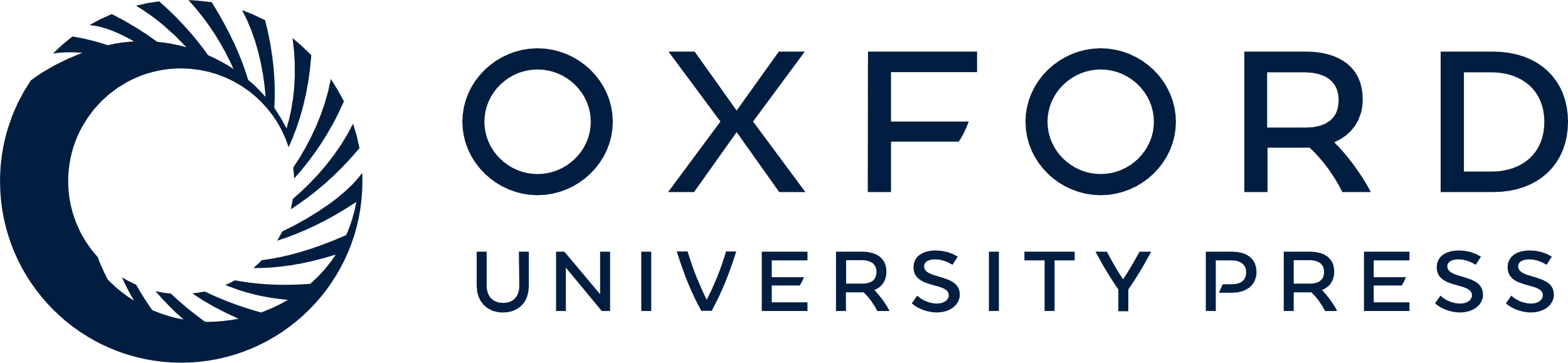 [Speaker Notes: Figure 2 Changes in willingness to trade survival time (left) and not wanting resuscitation (right) over time. *P < 0.01 compared with baseline.


Unless provided in the caption above, the following copyright applies to the content of this slide: Published on behalf of the European Society of Cardiology. All rights reserved. © The Author 2011. For permissions please email: journals.permissions@oup.com]